Assignment of DOI Numbers to JAXA Earth Observation Satellite Data
DOI Numbers
JAXA assigned DOI numbers to G-Portal standard products in Feb. 2023.
The numbers  were assigned to the collections and the total numbers were 1,017.
10.57746 / EO.xxxxxxxxxxxxxxxxxxxxxxxxxx
Space Technology Directorate I
(Satellite program division)
Earth Observation Product
Opaque Number (ULID)
Slide 2
Guideline and Landing Page
Guideline
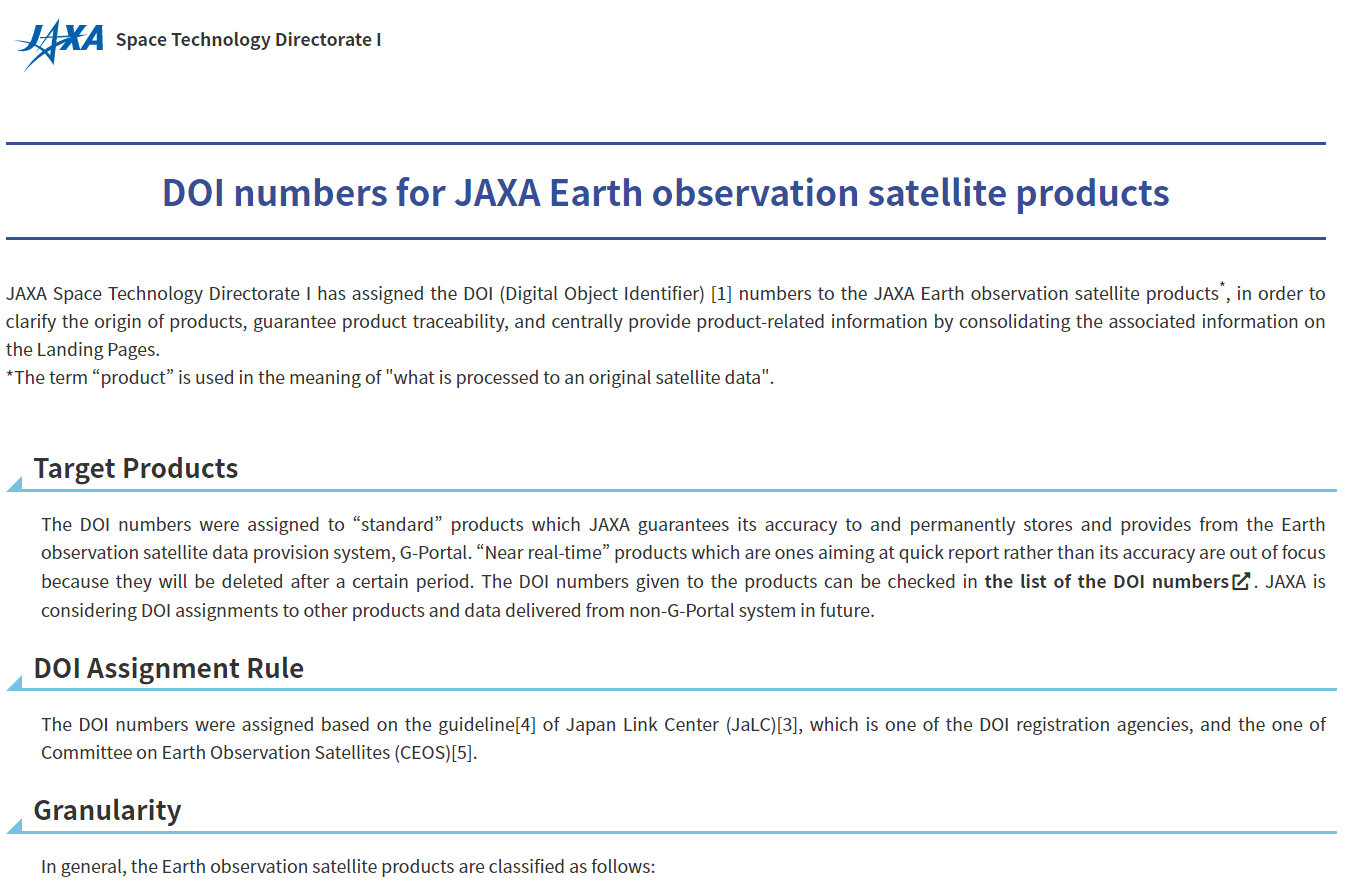 List of DOI/LP
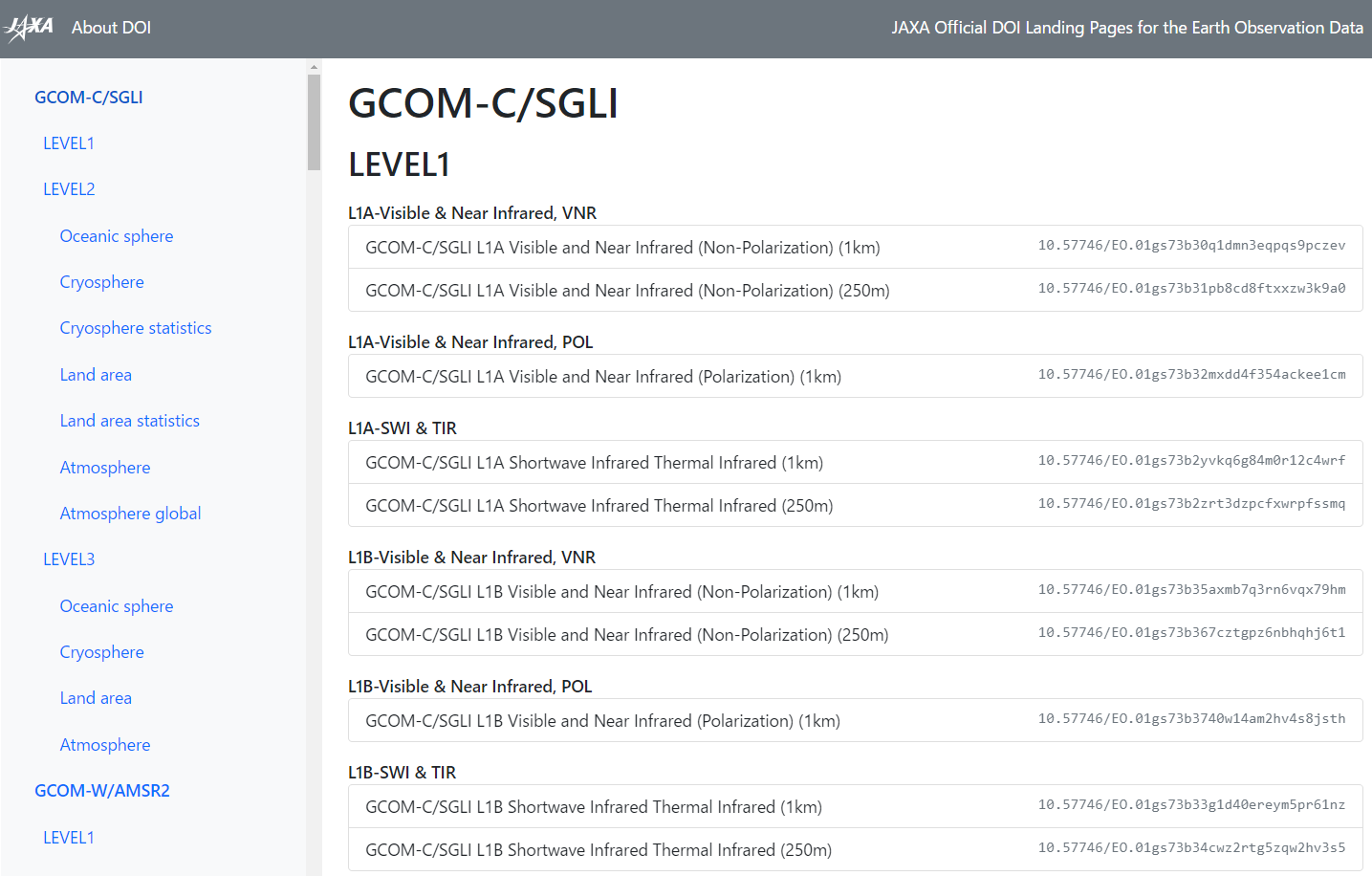 Landing Page
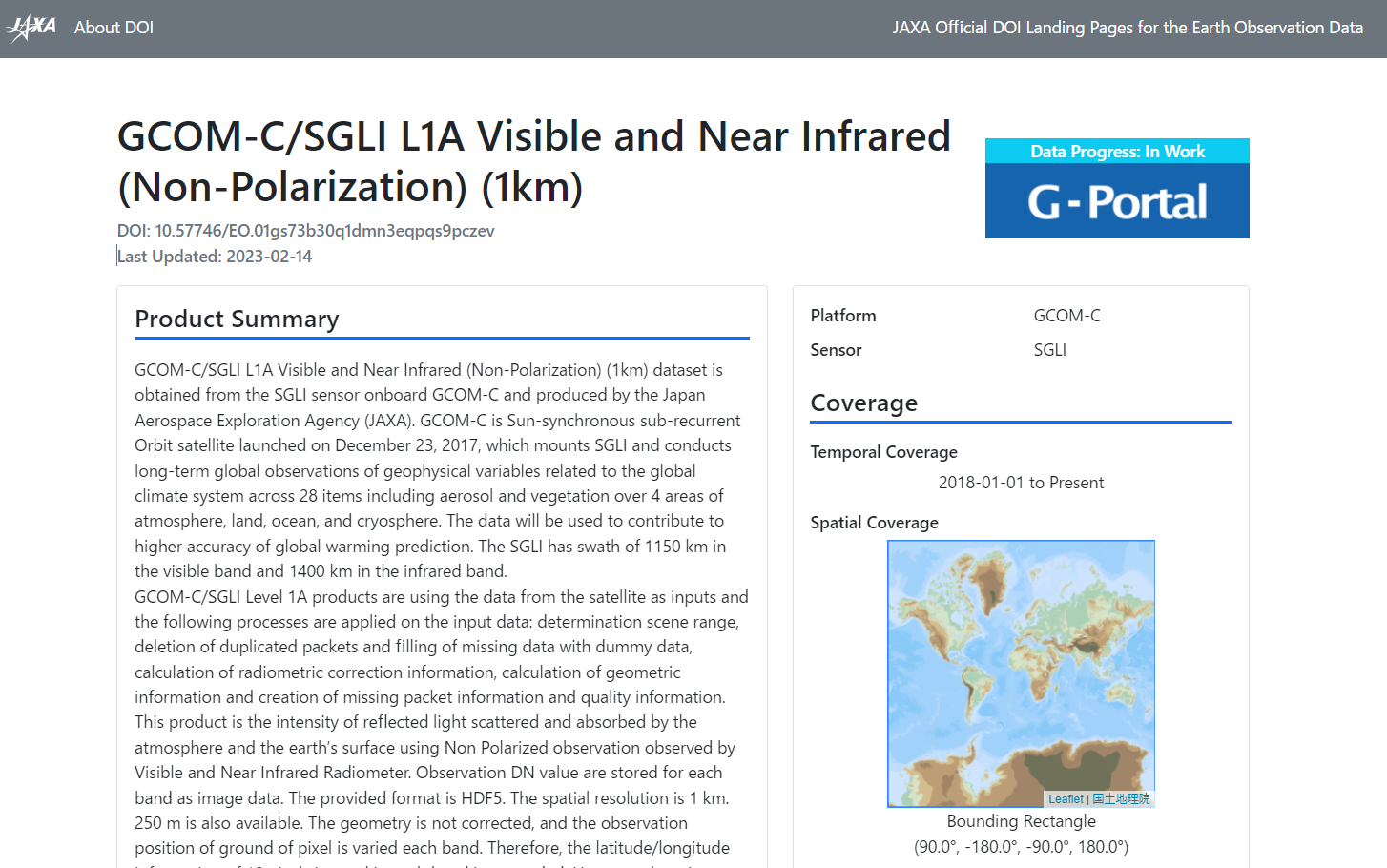 https://earth.jaxa.jp/doi/en/
https://eolp.jaxa.jp/
Example
https://doi.org/10.57746/EO.01gs73b30q1dmn3eqpqs9pczev
Slide 3
Landing Page
Landing Page
Summary/Spatial resolution/Temporal resolution/Projection/File format/Spatial coverage/Temporal coverage, and so on.
Get Data URL and Fee/Citation/ATBD/User constraints
ISO Topic category/GCMD Science Keyword
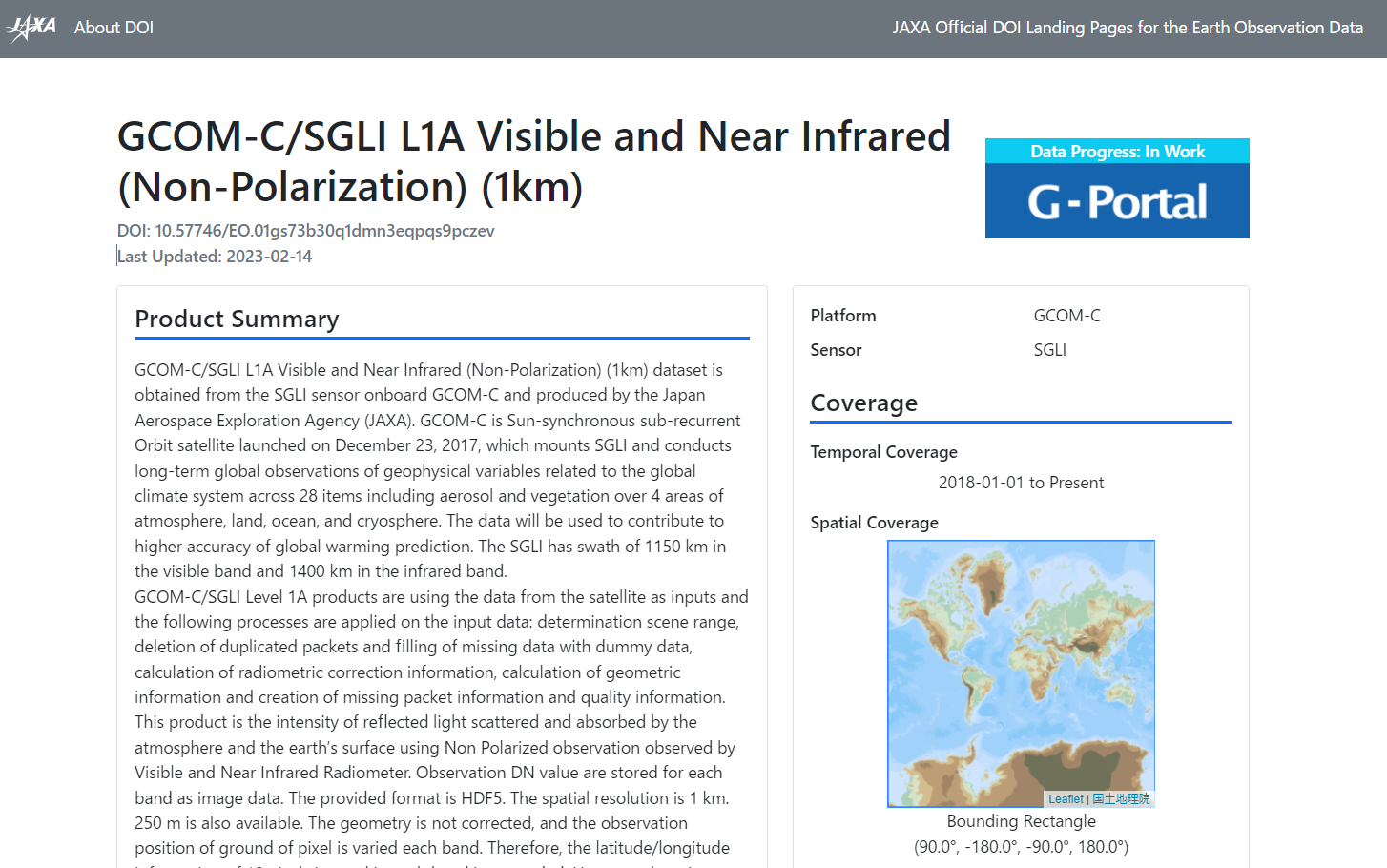 Example
https://doi.org/10.57746/EO.01gs73b30q1dmn3eqpqs9pczev
Slide 4
Note: Granularity
JAXA decided to assign a DOI number to a collection, not to an individual granule.
JAXA does not give a new DOI number when product version up is made.
Guideline
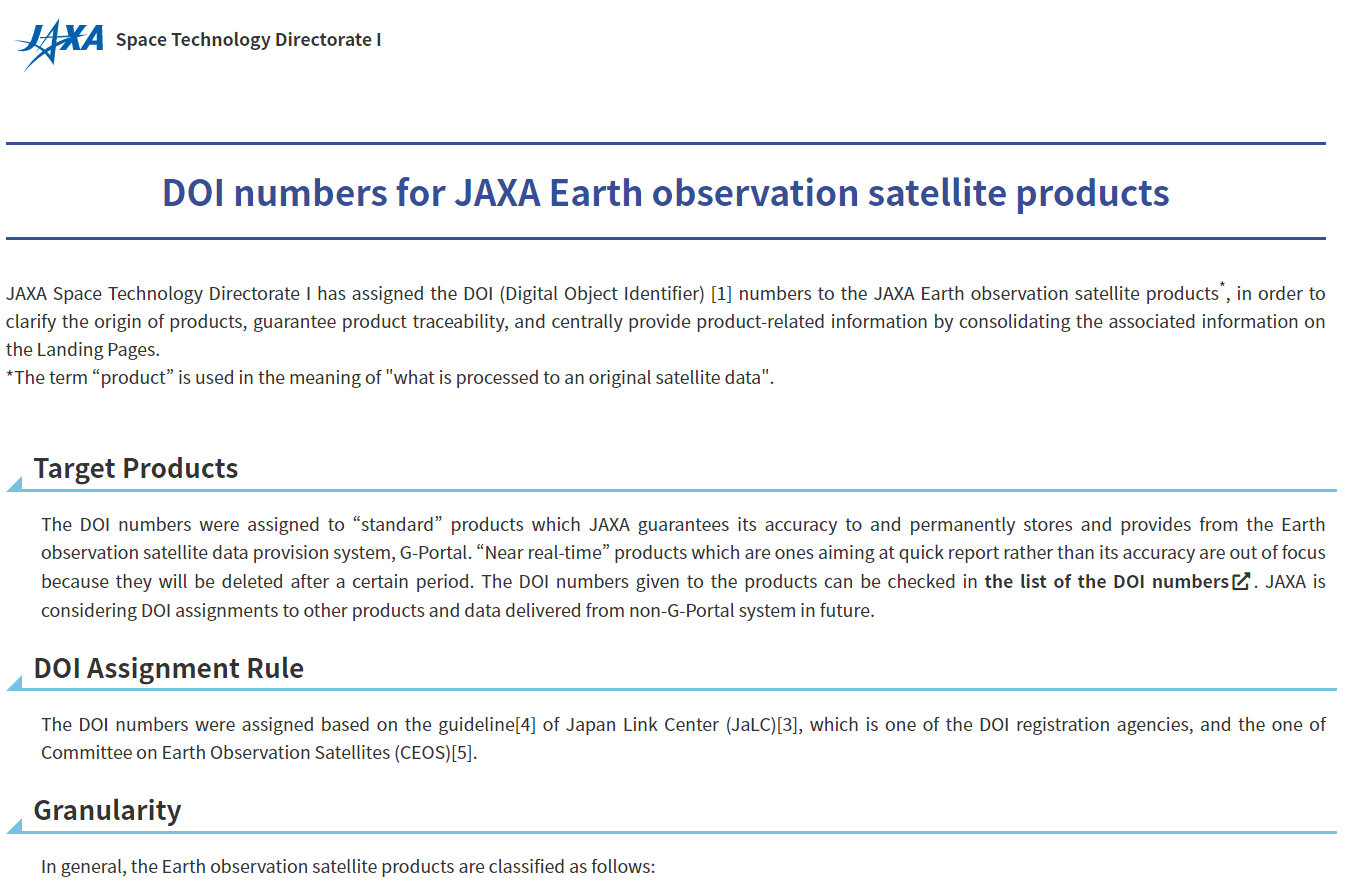 Version history is listed in “     “ in the landing page.
User is requested to describe version number when a DOI number should be cited in a  paper or document.ex. https://doi.org/10.57746/EO.xxxxxxxxxxxxxxxxxxx version y.y
https://earth.jaxa.jp/doi/en/
Slide 5
Registration Agencies
The DOI numbers were registered through Japan Link Center (JaLC).
They were also registered to DataCite via JaLC.
JaLC is a DataCite’s consortium member.
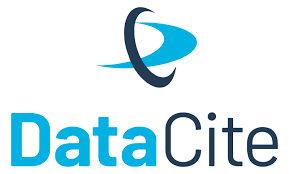 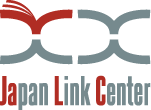 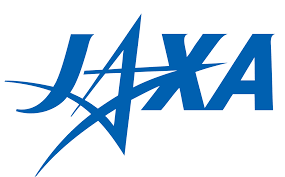 Slide 6
Appendix.
Compatibilities with CEOS PID Best Practice
The draft plan is compatible with CEOS Persistent Identifiers Best Practices Version 1.3  as follows.
Slide 8
Compatibilities with CEOS PID Best Practice
Slide 9
Compatibilities with CEOS PID Best Practice
Slide 10
Compatibilities with CEOS PID Best Practice
Slide 11
Compatibilities with CEOS PID Best Practice
Slide 12
Compatibilities with CEOS PID Best Practice
Slide 13
Compatibilities with CEOS PID Best Practice
Slide 14